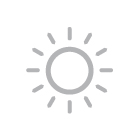 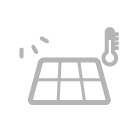 Soutien à la filièresolaire thermique collectifdans le secteur de la santé
Colloque ARS du 24 mars 2017
ADEME Auvergne-Rhône-Alpes – Site de Lyon - Fabrice Bettwy
Sommaire
La plateforme SOCOL et l’application du solaire au secteur de la santé

Exemple de réalisation et enseignements

Aide à la décision : étude de faisabilité solaire thermique collectif

Aide à l’investissement : AAP solaire thermique régional et nationaux
2
1. La plateforme SOCOL
SOCOL pour « solaire collectif »
Initiative ENERPLAN engagée en 2009
Avec le soutien initial de l’ADEME, et de GRDF depuis 2013

Les acteurs de la filière mobilisés
Plus de 2200 membres (mars 2017)
Experts du ST collectif et maîtres d’ouvrage

• Développer la chaleur solaire collective
Diffuser les bonnes pratiques
Donner les clefs pour réussir son projet en solaire thermique collectif
3
1. La plateforme SOCOL
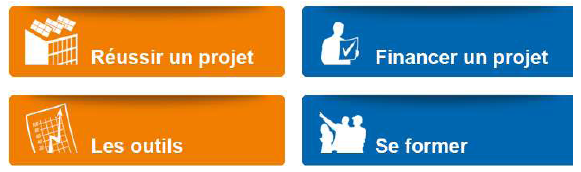 www.solaire-collectif.fr



Site internet dédié au solaire thermique Collectif :
Schémathèque SOCOL
Ratios de dimensionnement
Guide du commissionnement
Opérations de référence : installations exemplaires
Logiciels : SOLO / OUTISOL
Fiches pratiques et guides (contrat d’exploitation,…)
Informations régionales
Financement
Mise en service dynamique documentée
Guide et catalogue du suivi connecté
4
1. Application du solaire au secteur de la santé
Caractéristique d’une installation solaire
Energie locale et gratuite
Autoconsommation (stockage inclus)
Optimisation grâce à l’inclinaison
Produit de la chaleur tant qu’il y a une
irradiation (plein soleil ou nuageux)
T° optimale de 50°C à 80°C.
Avec un suivi adéquat : maintenance curative

Cible privilégiée du solaire thermique
Besoins d’ECS toute l’année (pas de fermeture saisonnière).
Besoins d’ECS constants ou avec une base élevée si besoins variables.
Besoins d’ECS entre 50°C et 80°C
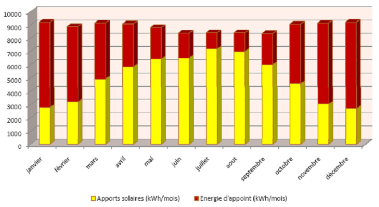 5
1. Application du solaire au secteur de la santé
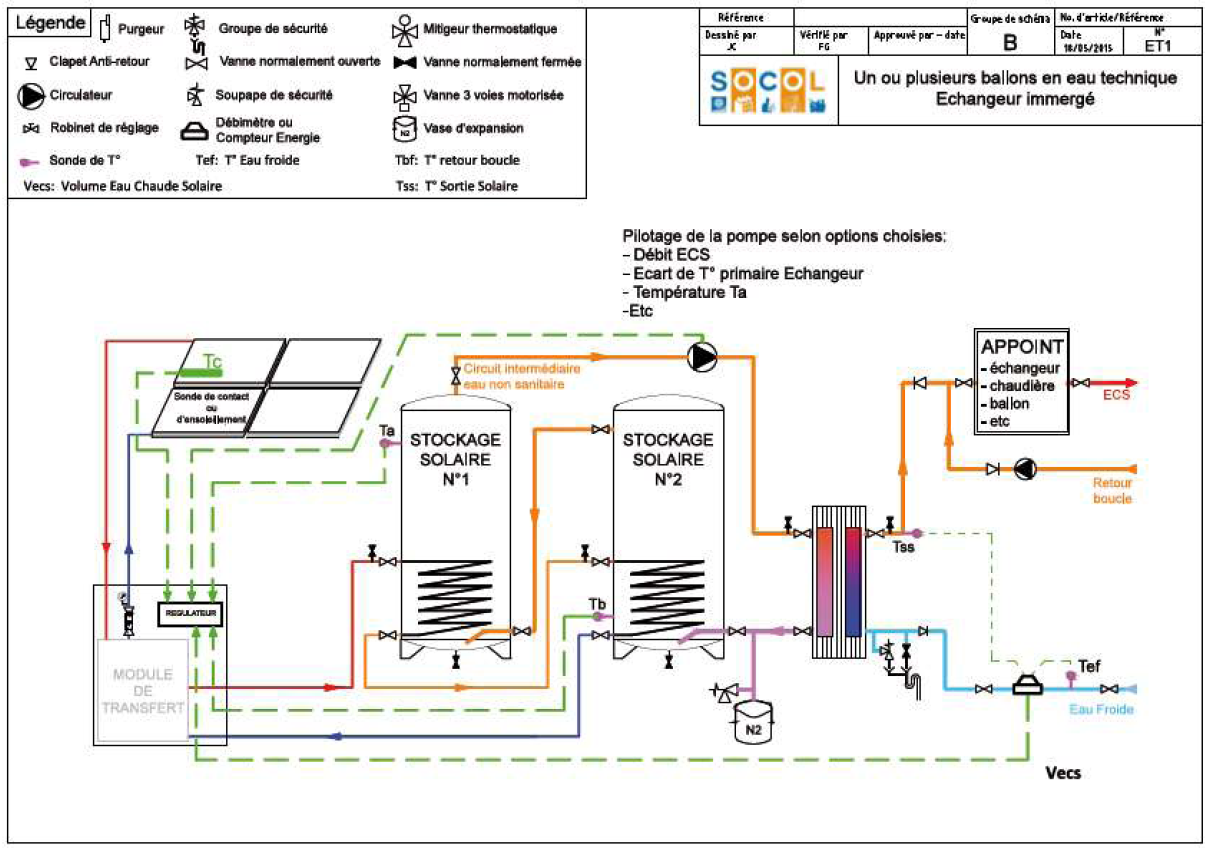 6
1. Application du solaire au secteur de la santé
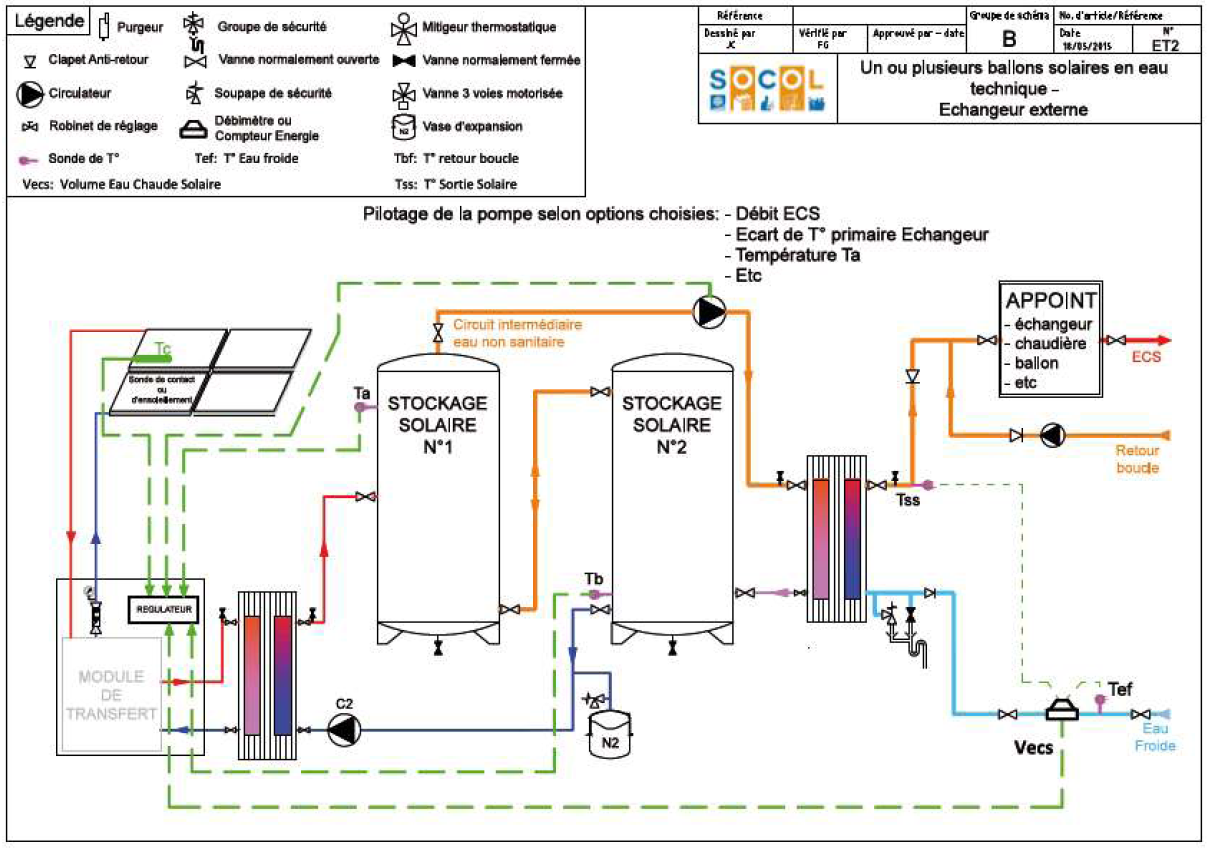 7
2. Exemple de réalisation dans le secteur santé
Construction Médipôle de Savoie de Challes-les-eaux avec une installation solaire thermique
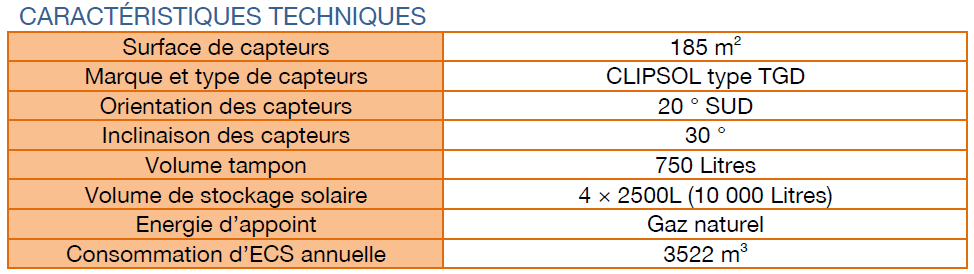 Schéma hydraulique                                                  ET2
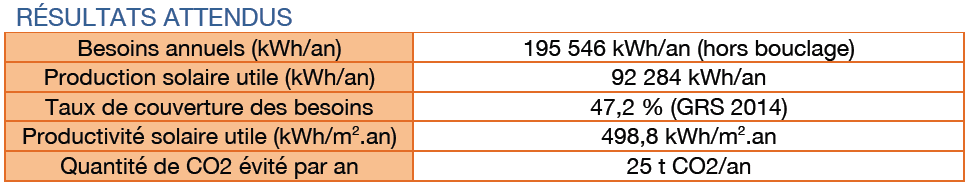 8
2. Exemple de réalisation dans le secteur santé
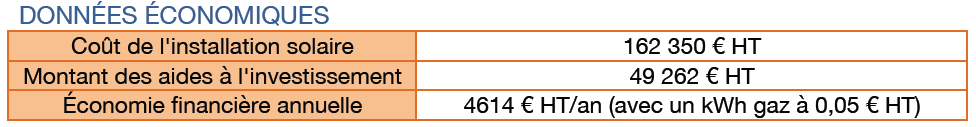 Estimatif aide Fonds Chaleur 2017                  maxi 73 000 (GE) à 94 800 € HT (PE)
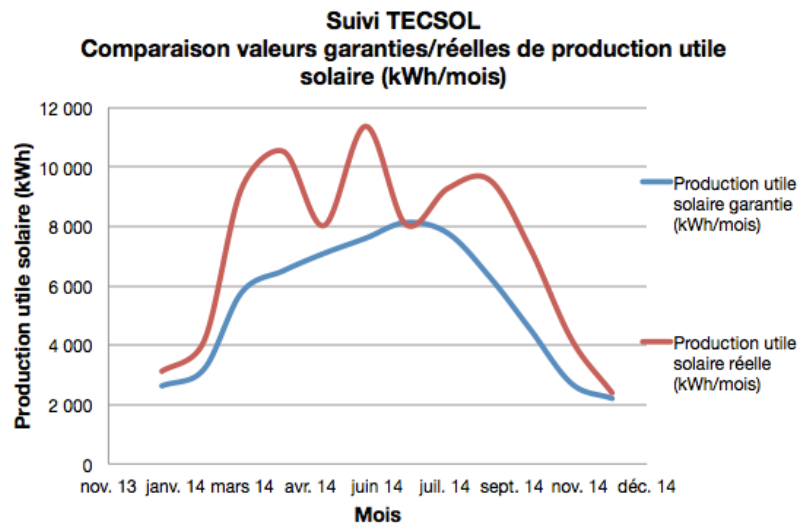 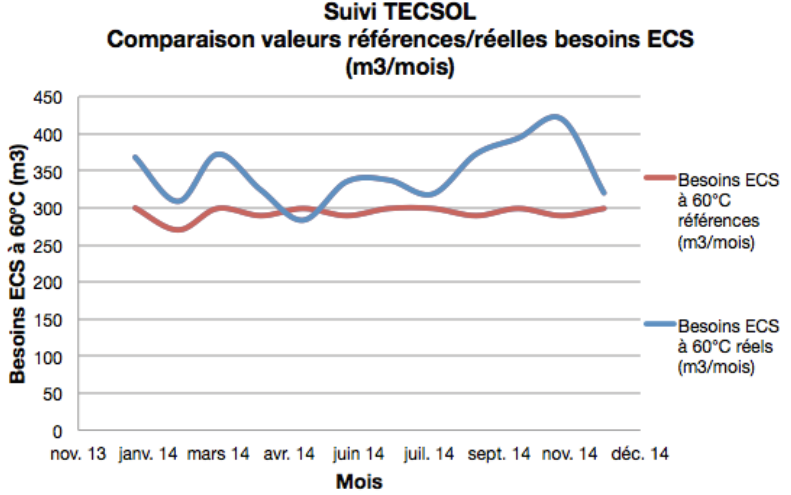 9
3. Aide à la décision : étude de faisabilité
Bureau d’étude qualifié RGE Solaire Thermique Collectif :
Mise en application définitive au 1er janvier 2017.
A ce jour : qualifications 20.14 & 20.10 de l’OPQIBI ou BENR de I.Cert.

Suivre le Cahier des Charges de l’ADEME (www.diagademe.fr) :
Dimensionnement : sur l’existant, consommations réelles mesurées (pose de compteur préalable si inexistant), sur le neuf ratio SOCOL (sauf justification par retour d’expérience).
Schémas hydrauliques simples mais robustes (choix parmi les 5 schémas Fonds Chaleur pour bénéficier des aides à l’investissement). Sinon justifier une complexification (retour d’expérience,…).
Bilan énergétique : pertes de distribution, bouclage et le rendement du préparateur / chaudière ECS en place.
Suivi de l’installation : proposer une analyse fonctionnelle.
10
3. Aide à la décision : étude de faisabilité
Pour les bénéficiaires à activité non économique (non concurrentiel) :
Financement à hauteur de 50% des dépenses bonifié jusqu’à 70% si le projet se trouve sur un territoire labellisé TEPOS et/ou TEPCV1 ou reconnu EIT²

Pour les bénéficiaires à activité économique (concurrentiel) :
Si GrandeEntreprise, financement à 30 % bonifié à 50 % (TEPOS, EIT).
Si TPE, PE, ME, financement à 50 % bonifié à 70 % (TEPOS, EIT).

Dossier de demande d’aide :
http://rhone-alpes.ademe.fr/aides-financieres-0

1(Territoire à Energie POSitive pour la Croissance Verte)
²(Ecologie Industrielle et Territoriale)
11
4. Aide à l’investissement : Appel à Projet Régional
Informations pratiques :
Première session jusqu’au 17 mars 2017 (traitement des dossiers déposés).
Ouverture d’une 2ème en cours pour une clôture en mars 2018.
Plateforme dématérialisée : https://appelsaprojets.ademe.fr/aap/AURASTC1712016-104

Quelques données :
À partir de 25 m², aide forfaitaire jusqu’à 99 m² (12 000 €/Tep produite), analyse économique pour les surfaces supérieures ou égales à 100 m².
Etude de faisabilité obligatoire suivant le CDC ADEME réalisée par un BE RGE STC.
Installateur qualifié dans le domaine du solaire thermique collectif  (qualifications « 8214 » de Qualibat ou « Qualisol Collectif » de Qualit’Enr)
12
4. Aide à l’investissement : Appel à Projet Régional
Quelques critères:
Productivité minimum de 400 kWh/m²/an.
Choix parmi 5 schémas hydrauliques.
Bâtiments existants (DPE D) ou neuf (Cep(projet) < Cep(max) - 15%).
Plafond d’assiette éligible à 1100 €HT/m² installé/posé.
Suivi mensuel de la chaleur Solaire Utile en sortie de ballon de préchauffage (Qstu) et maintenance obligatoires.

En pratique :
2 paiements : un intermédiaire et un solde.
Rapport intermédiaire : schéma final, instrumentation/analyse fonctionnelle, réception dynamique de l’installation suivant le protocole SOCOL,…
Rapport final : preuve de la maintenance, tableau de suivi d’1 an de fonctionnement (productivité vérifiée),…
13
Résumé des aides solaire thermique
14
Merci de votre attention et bons projets solaires à tous !
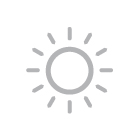 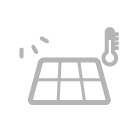 15